Waterfall Chart
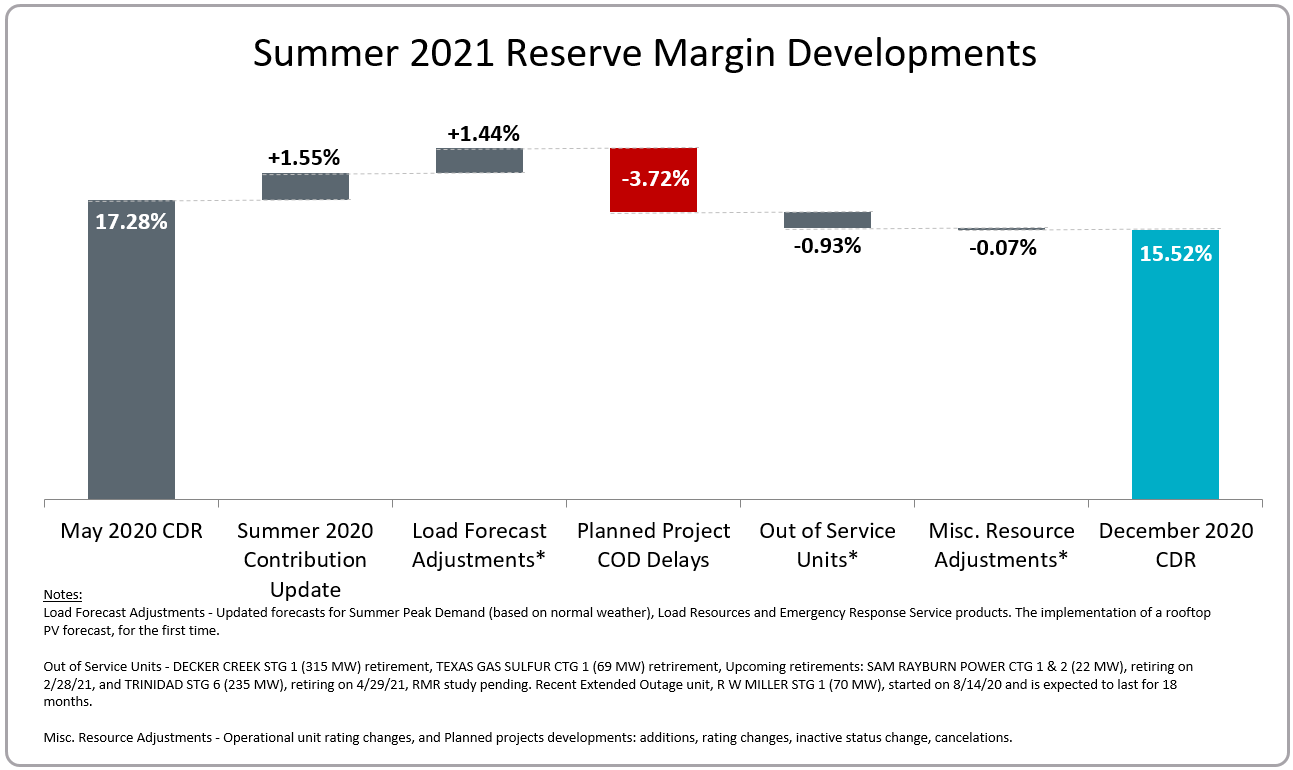 1